Security in Internet Explorer 9
Jeff Alexander
IT Pro Evangelist
Microsoft Australia
http://blogs.technet.com/jeffa36
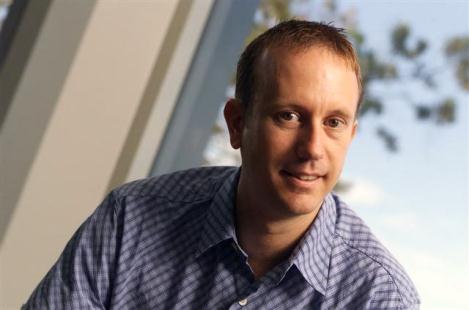 Agenda
Reliable, Industry-leading Security
Internet Explorer 9 Security and Group Policy
Security in IE8 and IE9
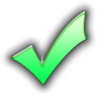 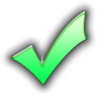 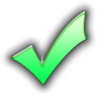 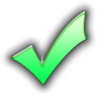 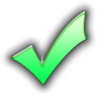 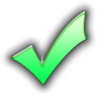 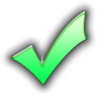 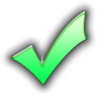 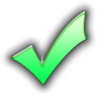 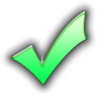 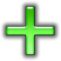 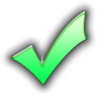 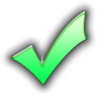 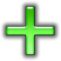 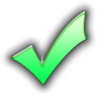 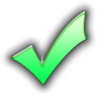 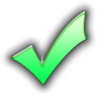 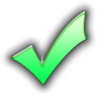 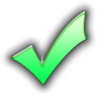 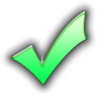 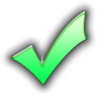 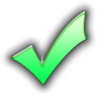 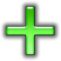 Internet Security Threats
Browser and add-on vulnerabilities
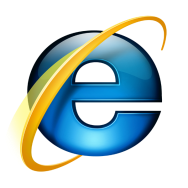 Web application security improvements
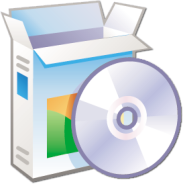 Protection against socially-engineered attacks
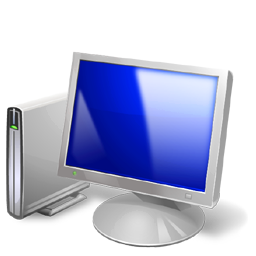 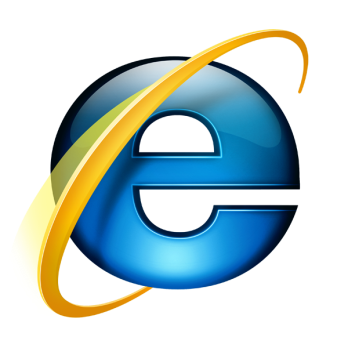 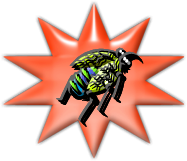 Privacy Improvements
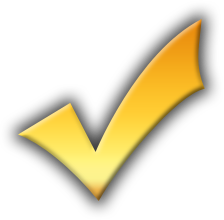 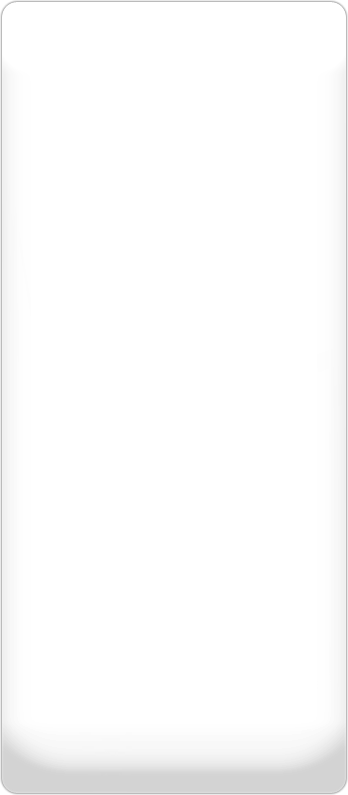 Internet Explorer Security
Source: NSS Labs Web Browser Security  Socially-Engineered Malware Protection 
http://www.nsslabs.com/browser-security
Crash Recovery
Hang Recovery
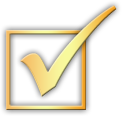 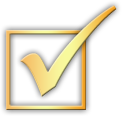 Automatic Crash Recovery
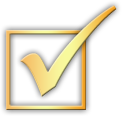 Tab Isolation
ClickJacking
A user is tricked into making an unwanted transaction
A simple Web shop that uses cookies
A malicious site
Using X-FRAME-OPTIONS
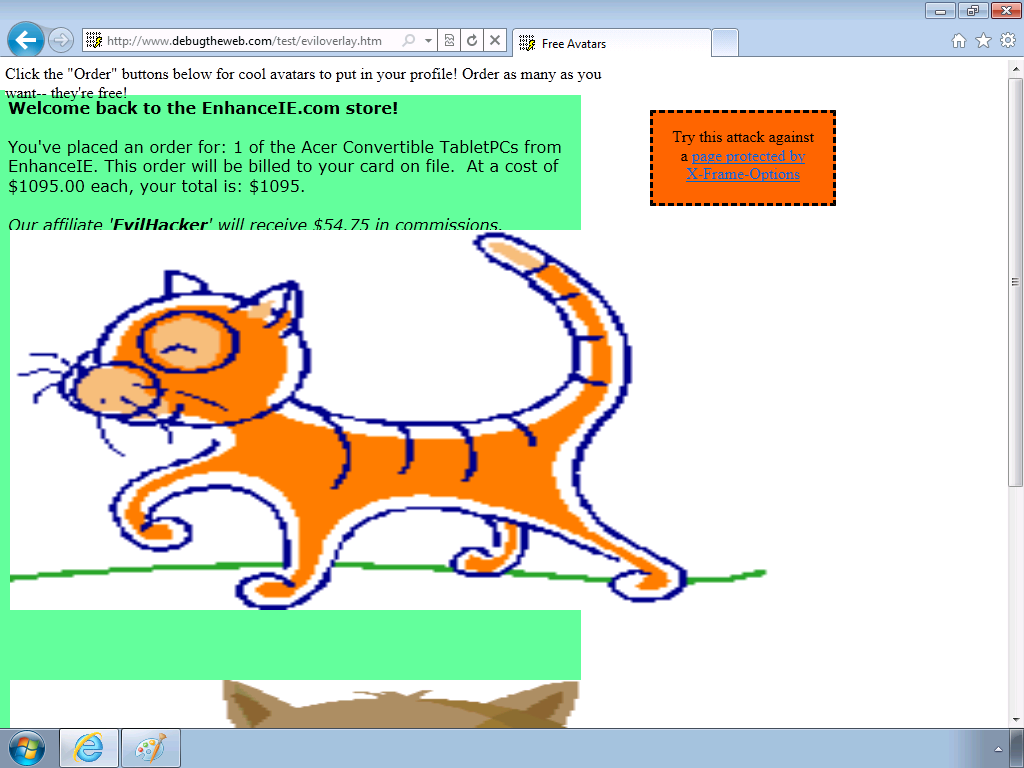 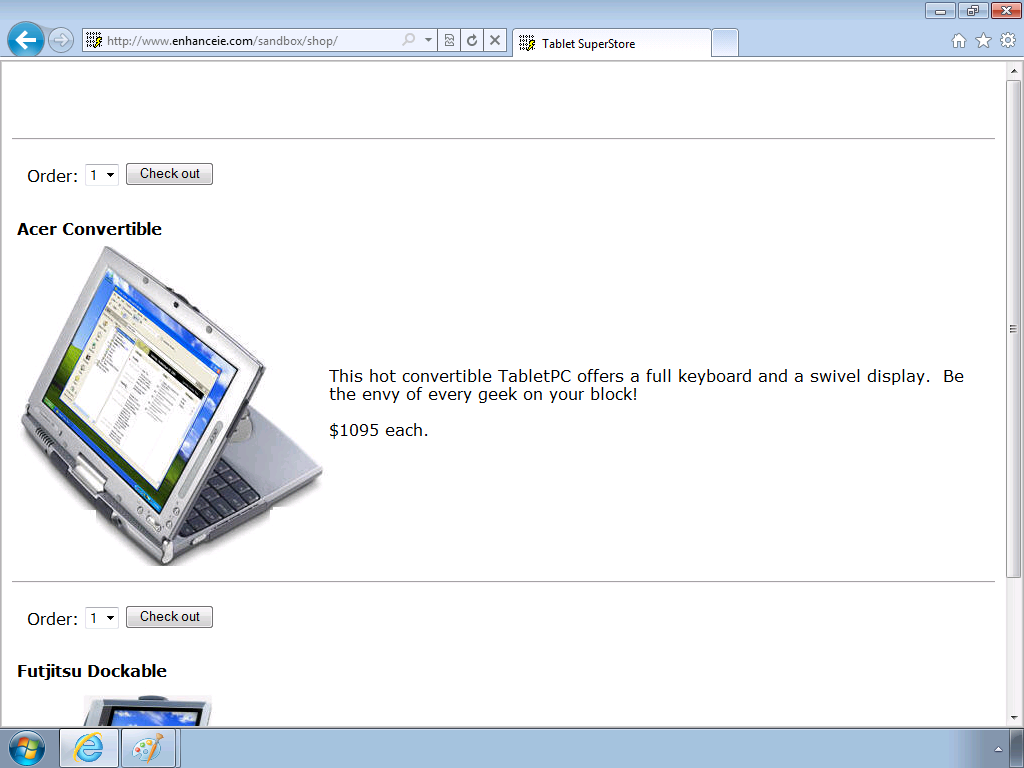 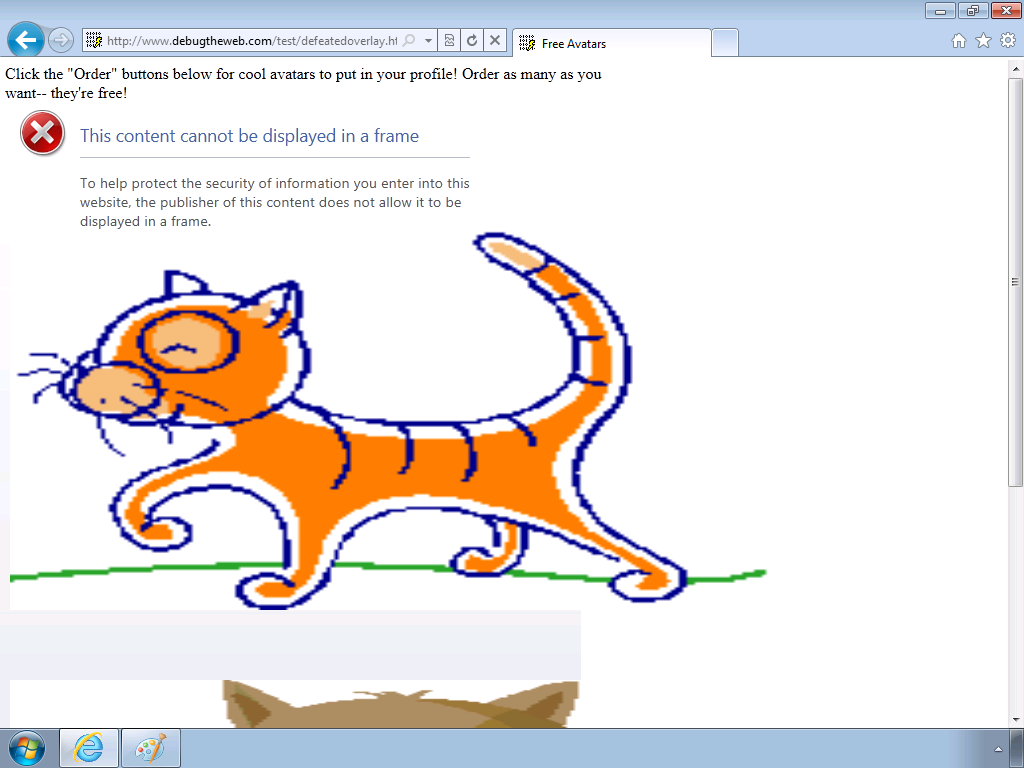 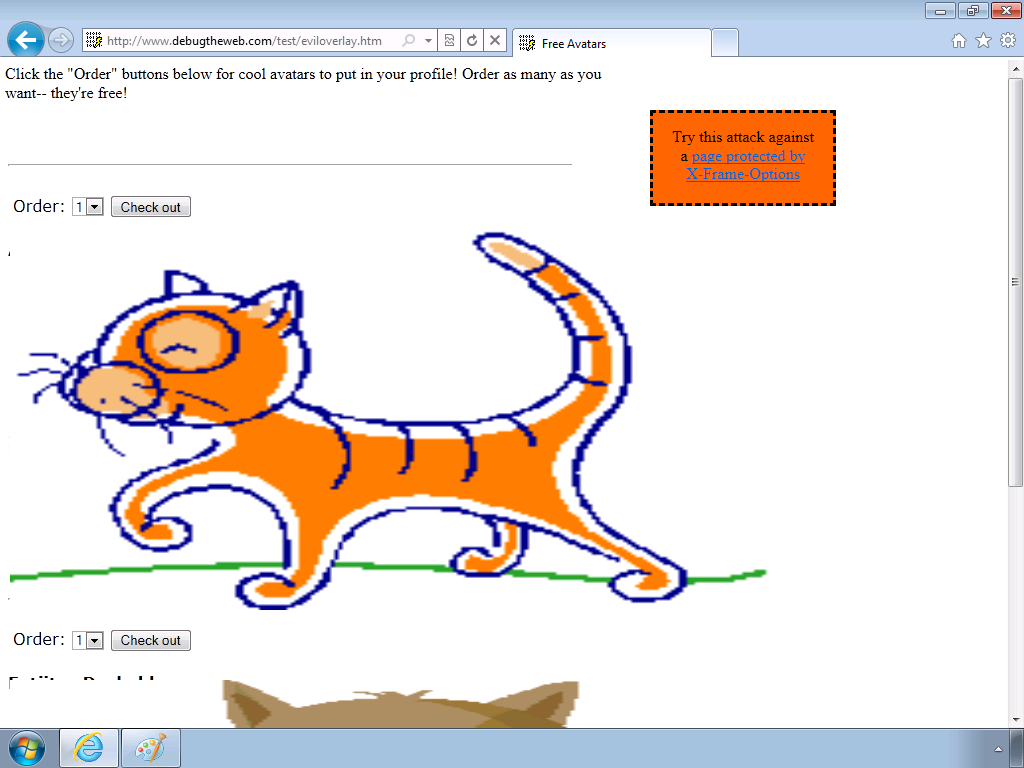 Type-1 Cross-Site Scripting Threats
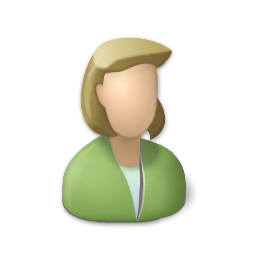 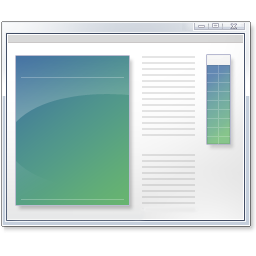 A URL is created to exploit the vulnerability
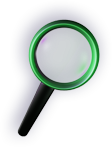 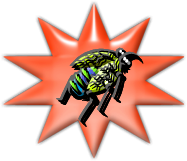 A website has a XSS vulnerability
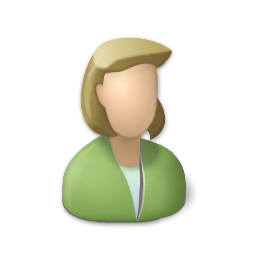 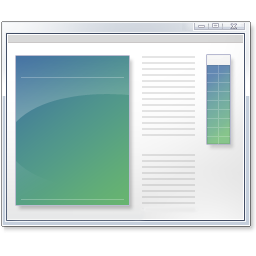 User is directed to the legitimate website with the malicious code embedded
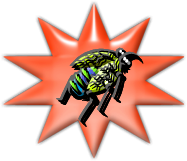 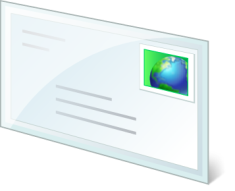 The URL is sent out to users
http://www.foo.xss.com
User clicks on the URL
Cross-Site Scripting  (XSS) Filter
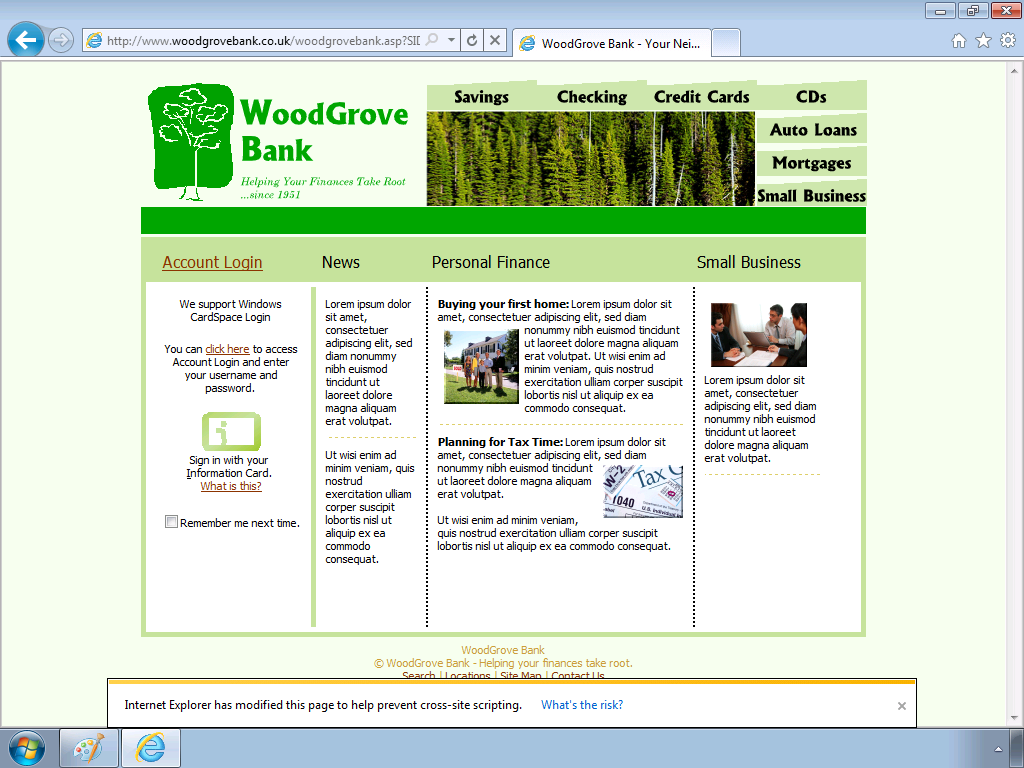 Cross-Site Scripting Filter Architecture
No
No
No
Yes
Signature match on response body?
Log results and inform the user that an XSS attack has been blocked
Neuter appropriate characters for each signature match
Navigation to HTML?
Navigation to HTML?
Heuristic match on GET/POST Data?
Heuristic match on GET/POST Data?
Provide HTTP Response to Web Browser
Same Site
Same Site
Build a signature for each heuristic match
Build a signature for each heuristic match
HTTP Response
HTTP Response
No
Yes
Yes
Yes
Web Server
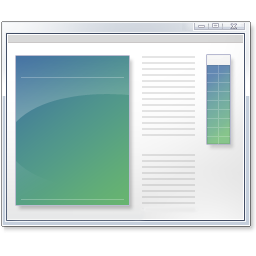 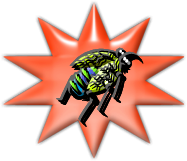 HTTP Request
HTTP  Response
Browser
XSS Filter Logic
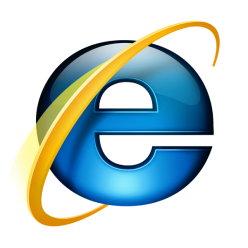 Cross Domain Requests
Before IE8
Mashup Web Server
Your Mashup in IE
Contoso Web Server
GET Mashup
Proxy Server
GET Data
XHR Request
With IE8 and IE9
Your Mashup in IE
Contoso Web Server
Cross Domain Request (XDR)
Domain Highlighting and SSL Certificates
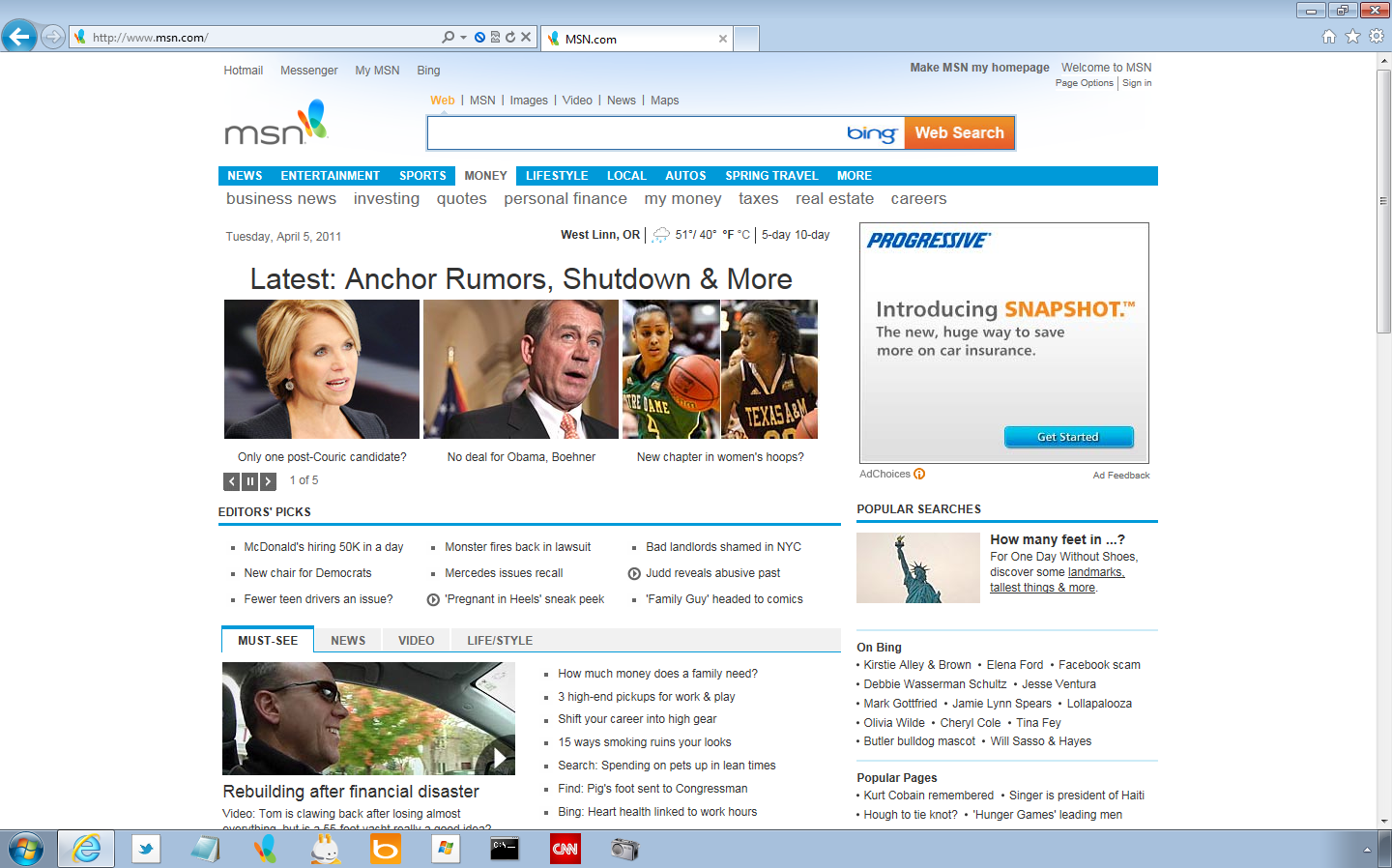 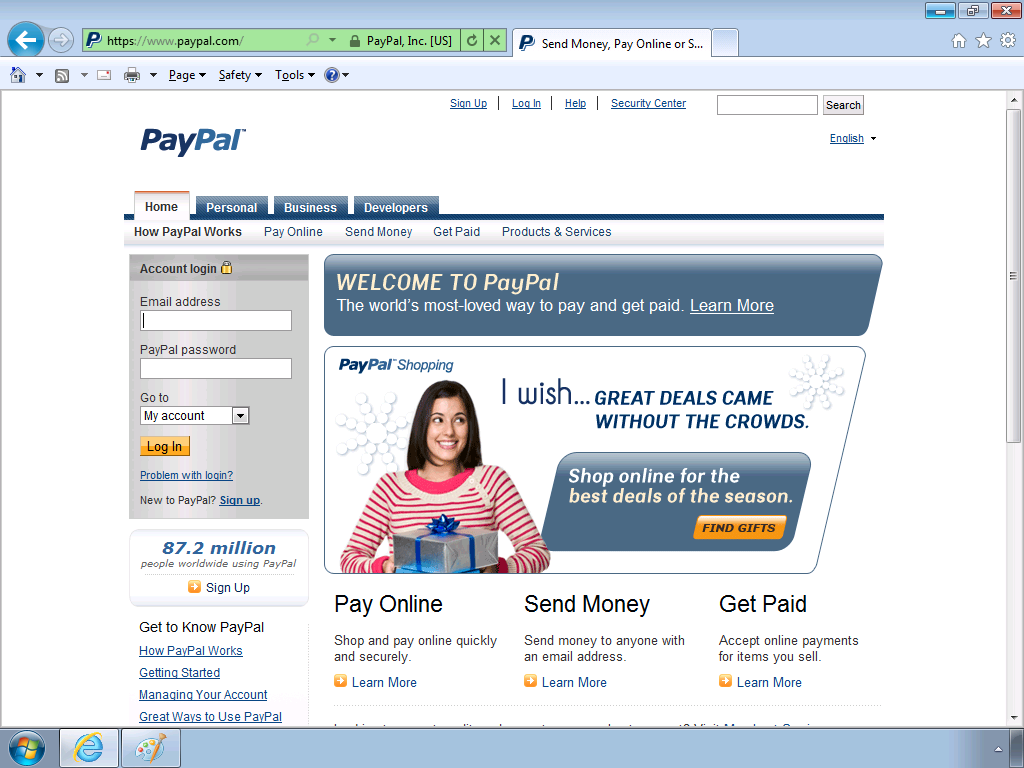 Domain Highlighting
SSL Padlock
Security Status Bar
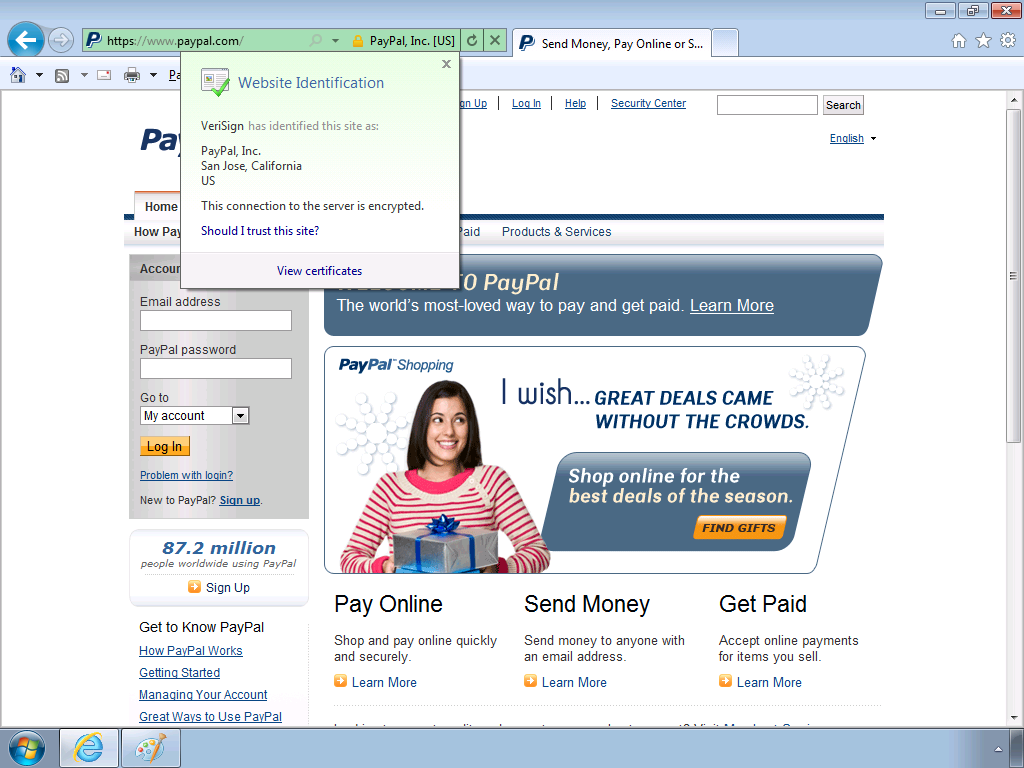 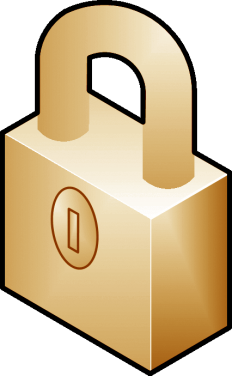 User Preference Protection
When a program on your computer attempts to change the IE default search provider you will get a dialog to confirm
IE8 introduced a new API for setting the search default
IE9 moved all dialogues for user preference protection to the new notification model 
The dialogues for user preference protection are non-modal notifications in IE9
SmartScreen Filter
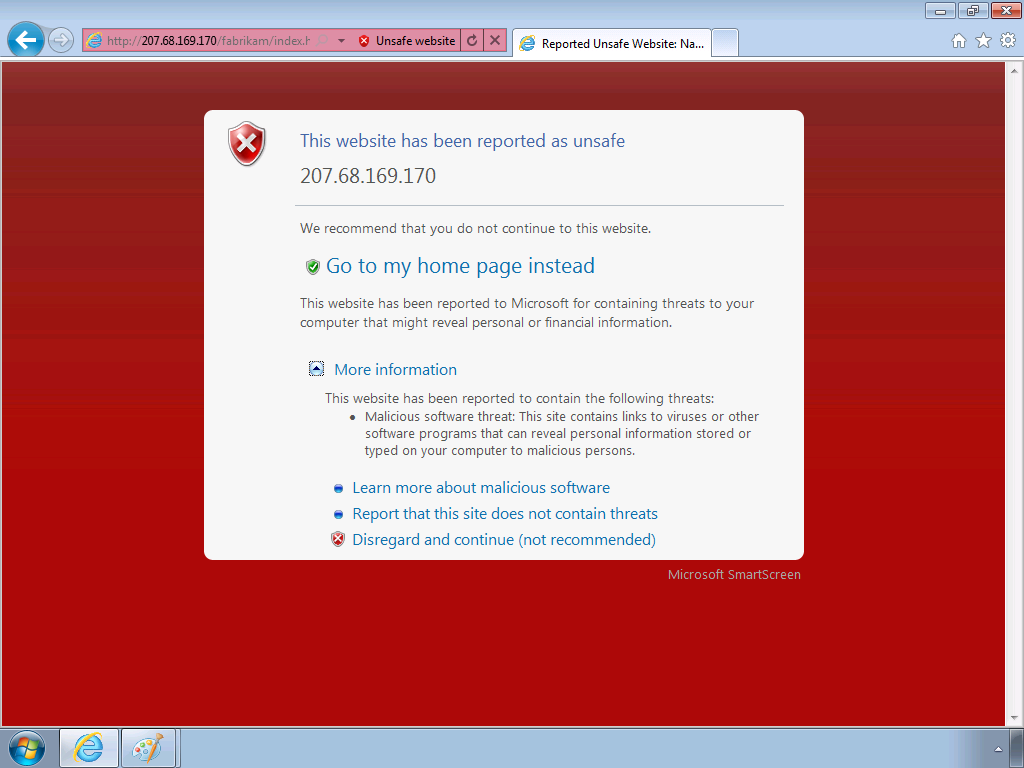 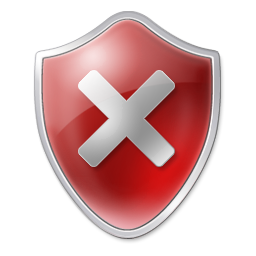 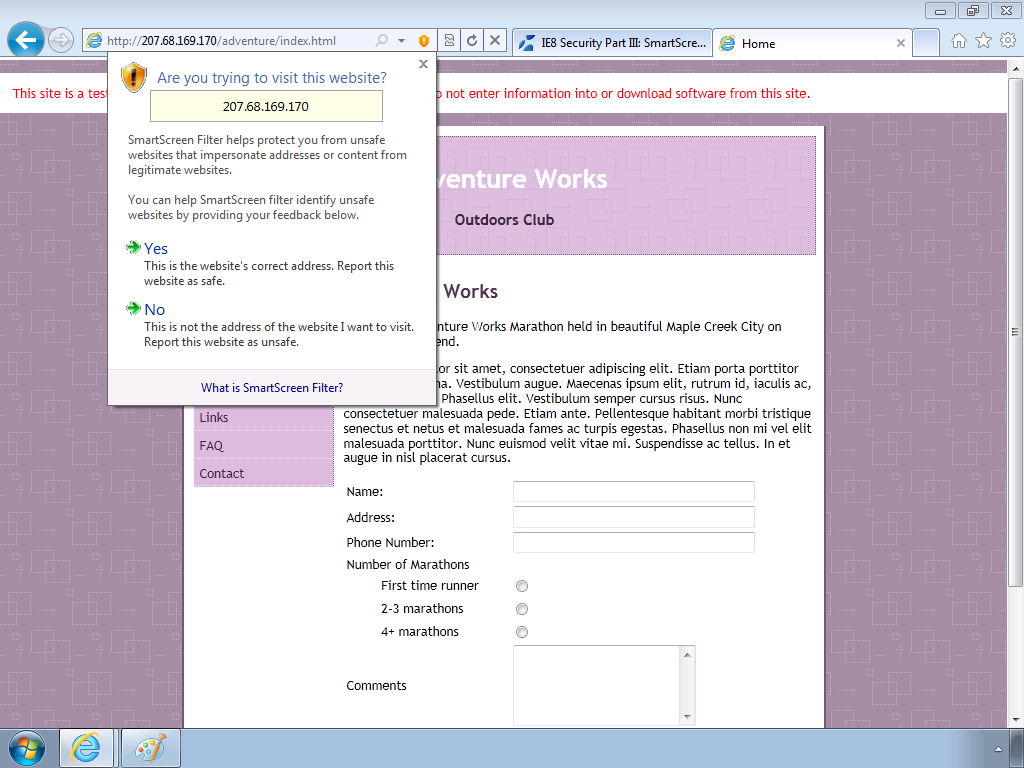 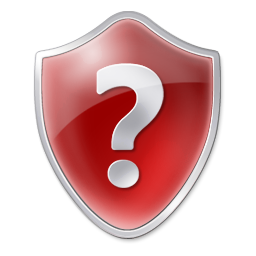 The SmartScreen Filter can request feedback on sites of unknown reputation.
SmartScreen blocking page offers guidance to help you avoid known-unsafe websites.
SmartScreen Application Reputation
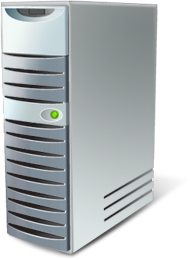 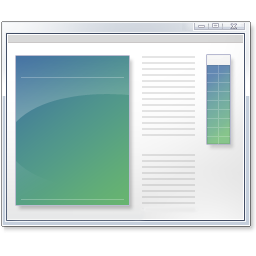 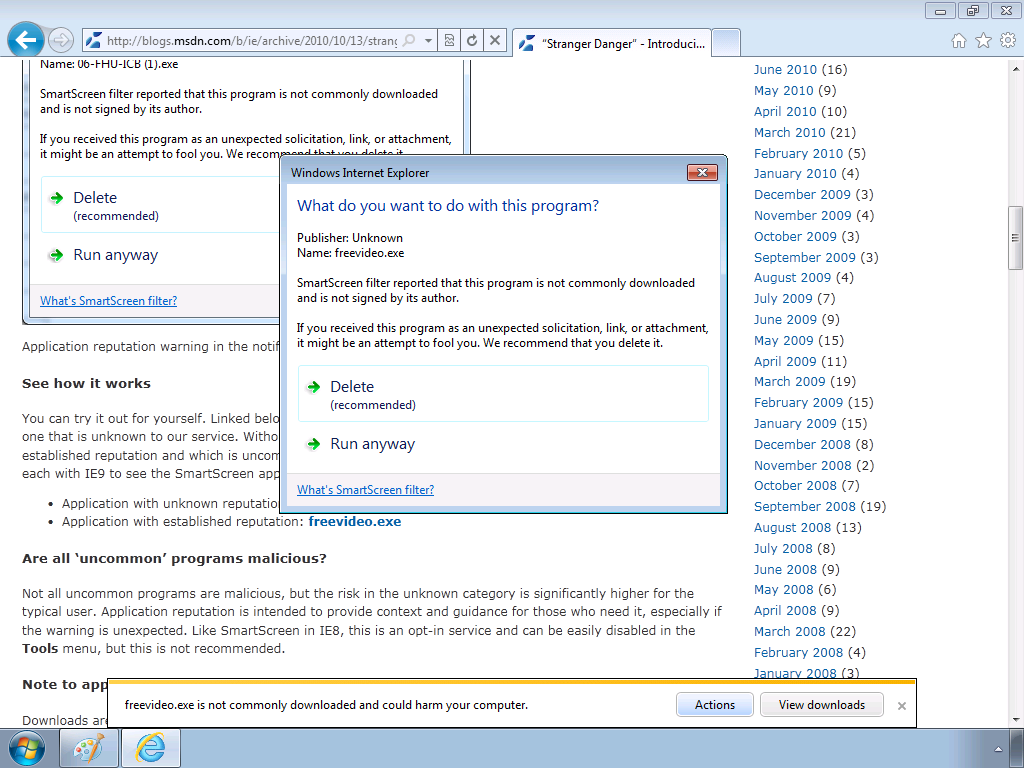 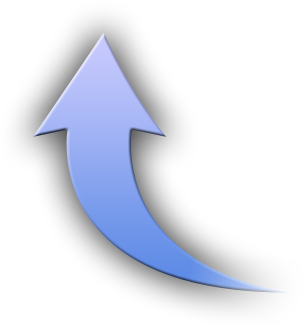 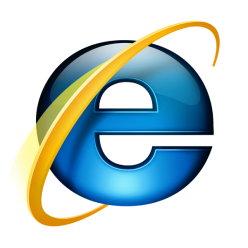 Program is downloaded
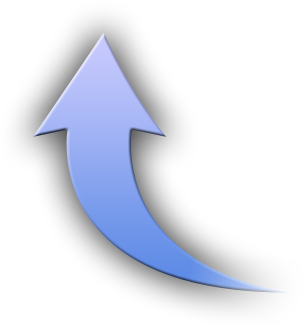 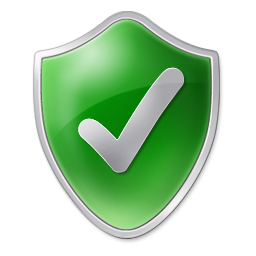 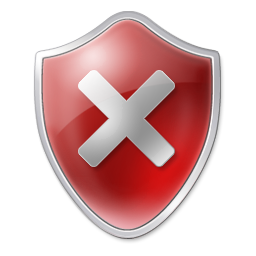 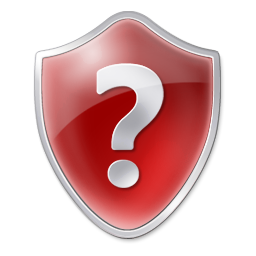 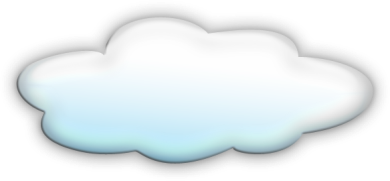 File identifier and publisher is sent to Application Reputation Service
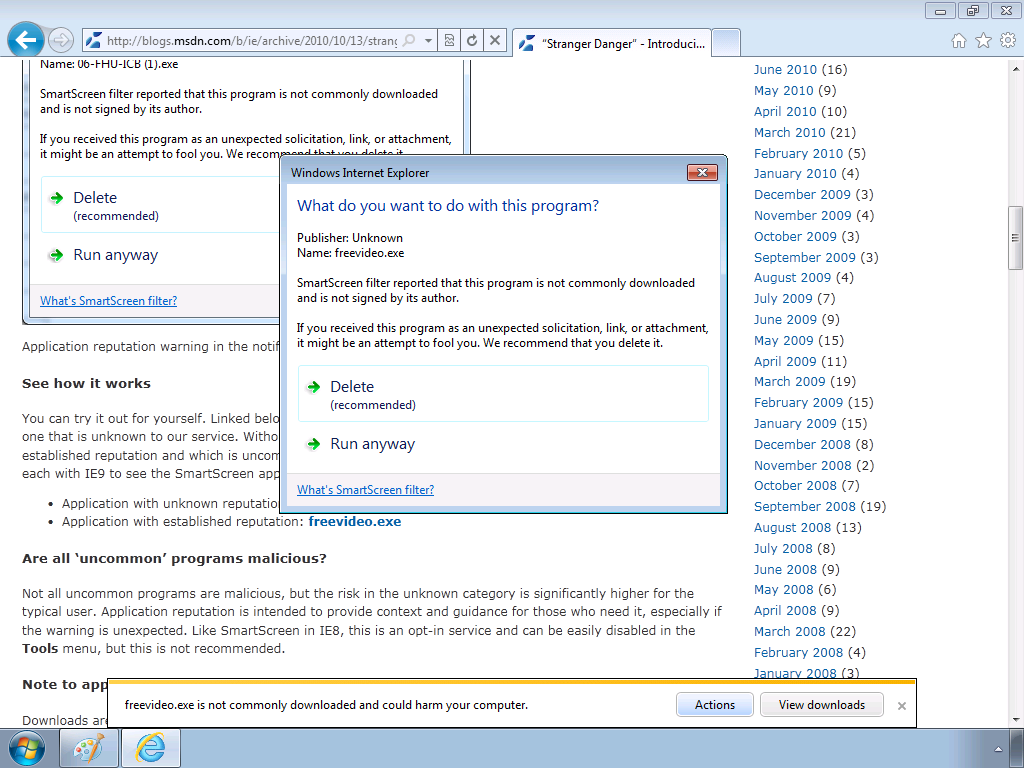 Best Practices for Application Reputation
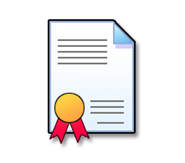 Digitally sign programs
Ensure downloads are not 		detected as malware
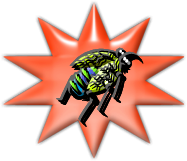 Apply for a Windows Logo
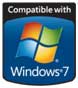 InPrivate Browsing
Tracking Protection
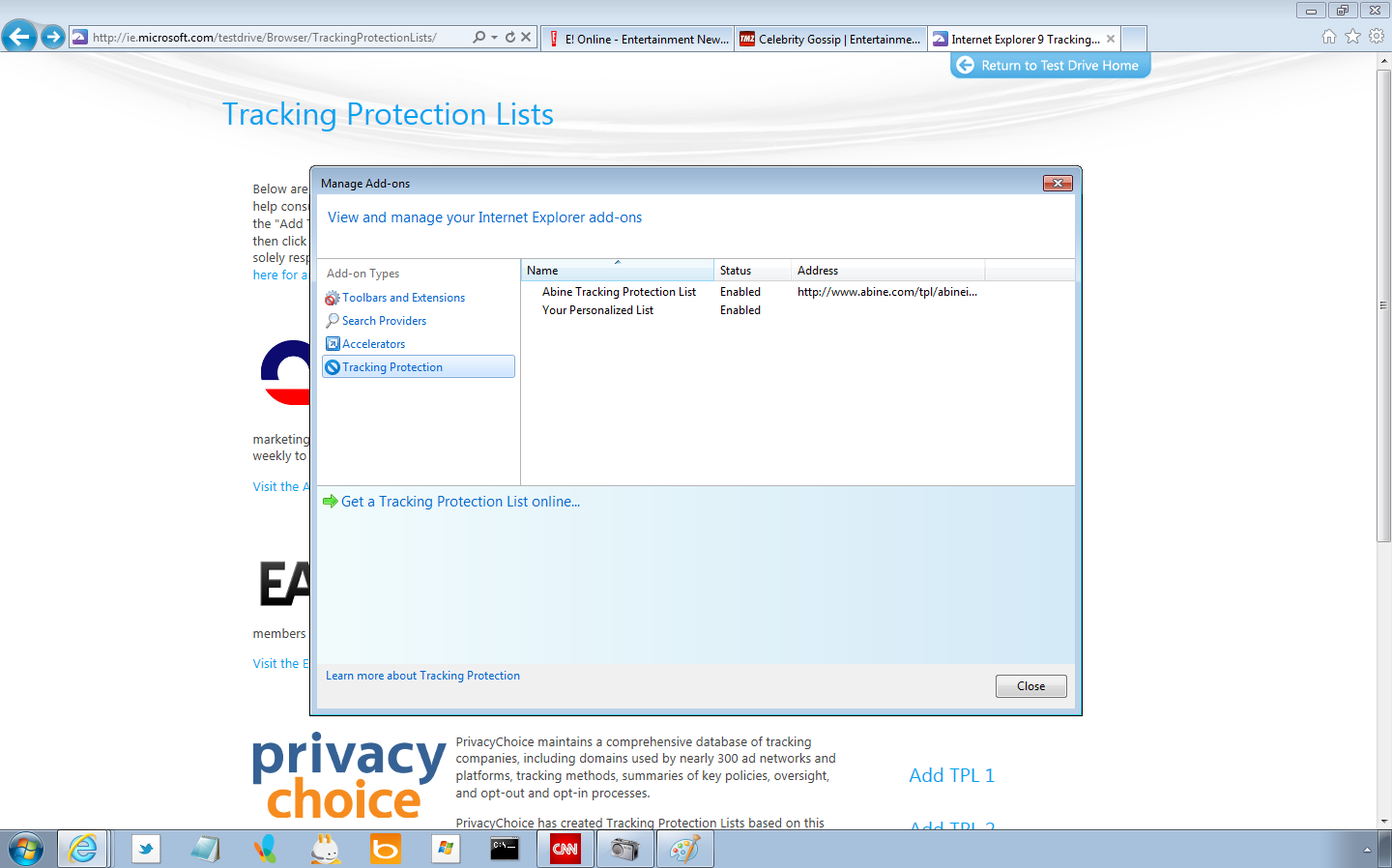 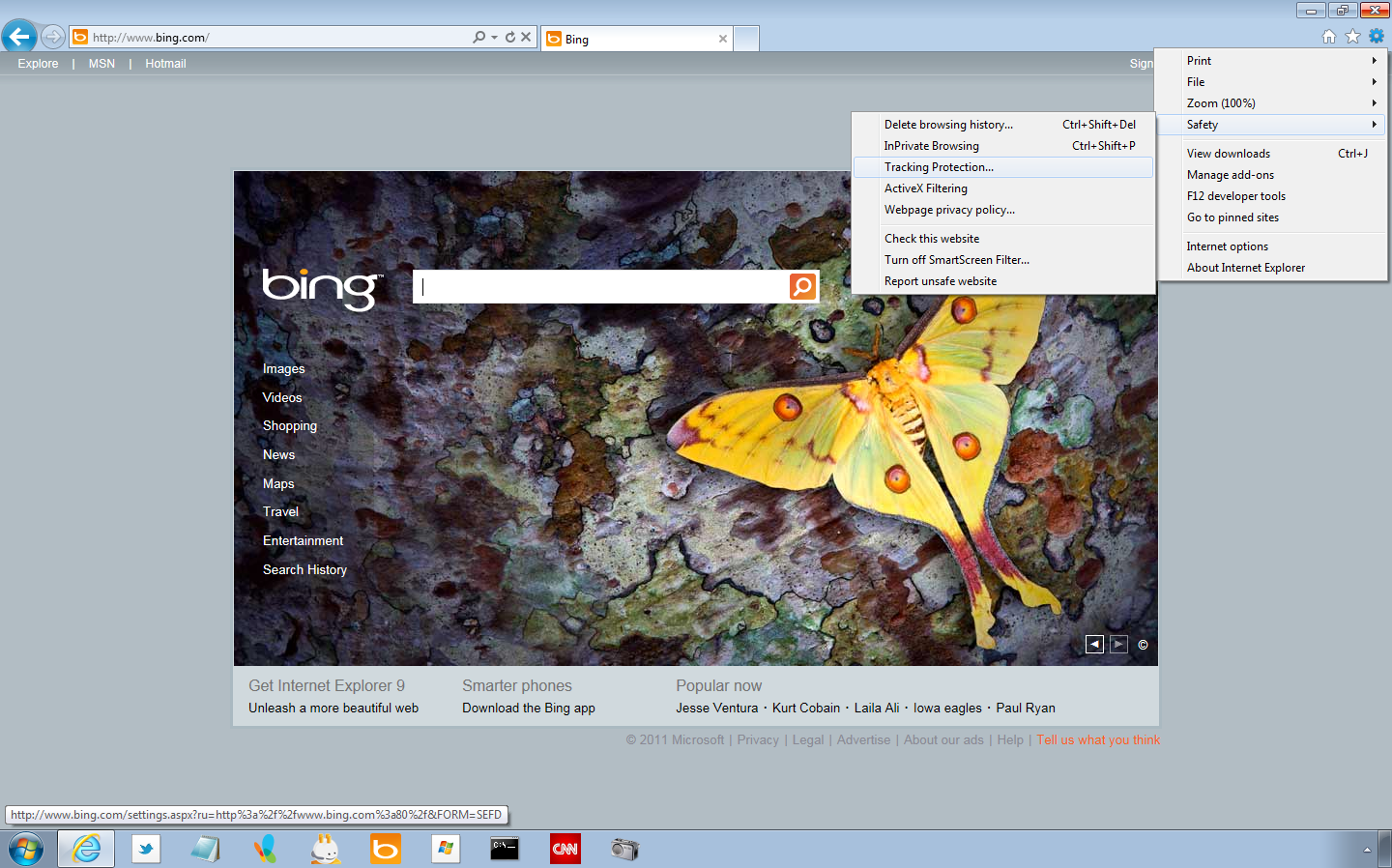 http://iegallery.com/en/trackingprotectionlists/
Online Tracking
Shopping Website
Health Food Blog
Medical Website
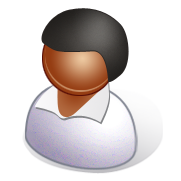 Article on the benefits of spinach
Buy an Xbox: $300
Article on Diabetes
Tracking Service:
Aggregates information from: Web Beacons, Tracking Scripts, Cookies, & more…
Cookies
Interests:
Health
Technology & Games
Profile:
High Income
Medical Condition
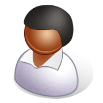 Data Collected:
Demonstration 

Tracking Protection
Delete Browsing History
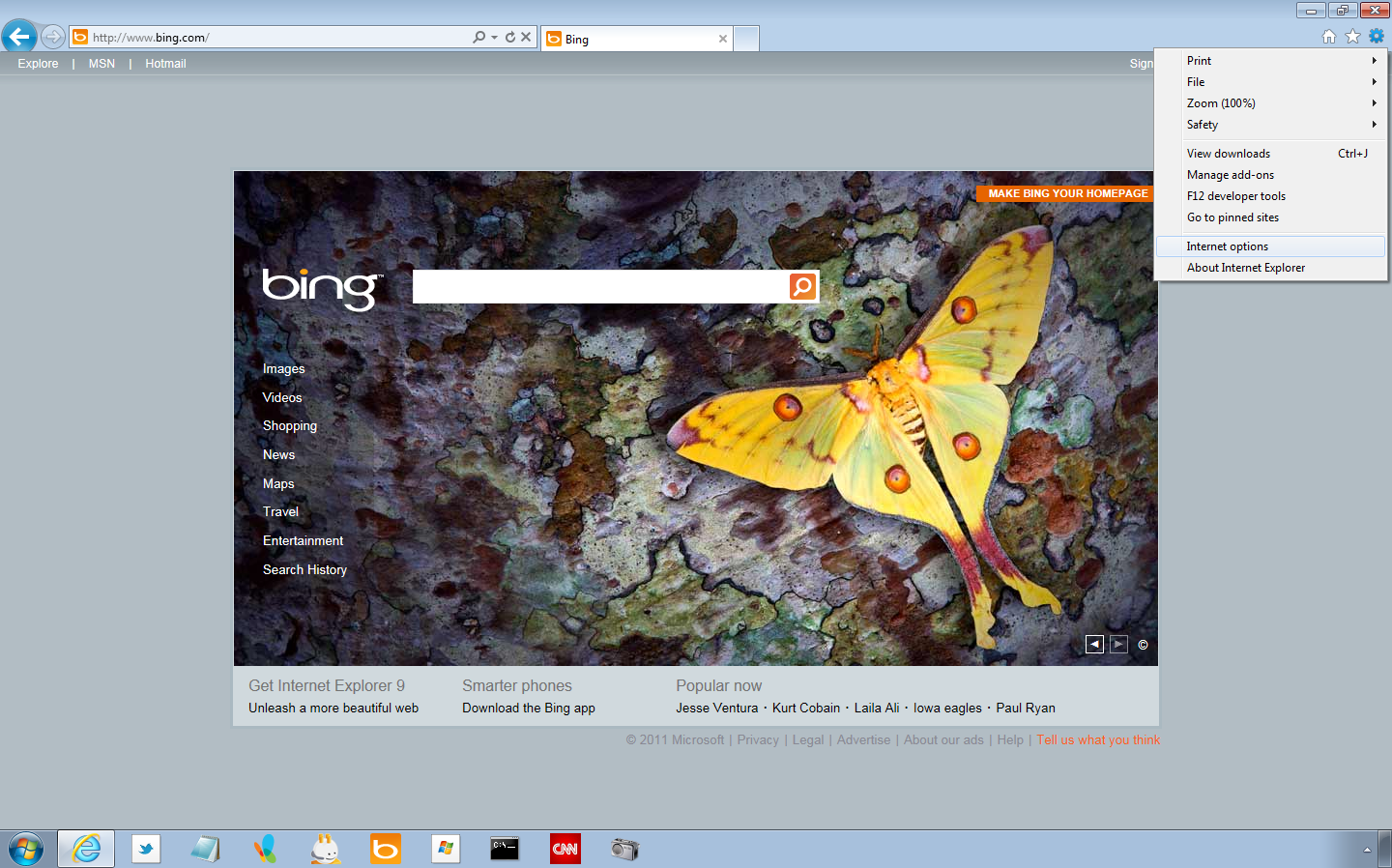 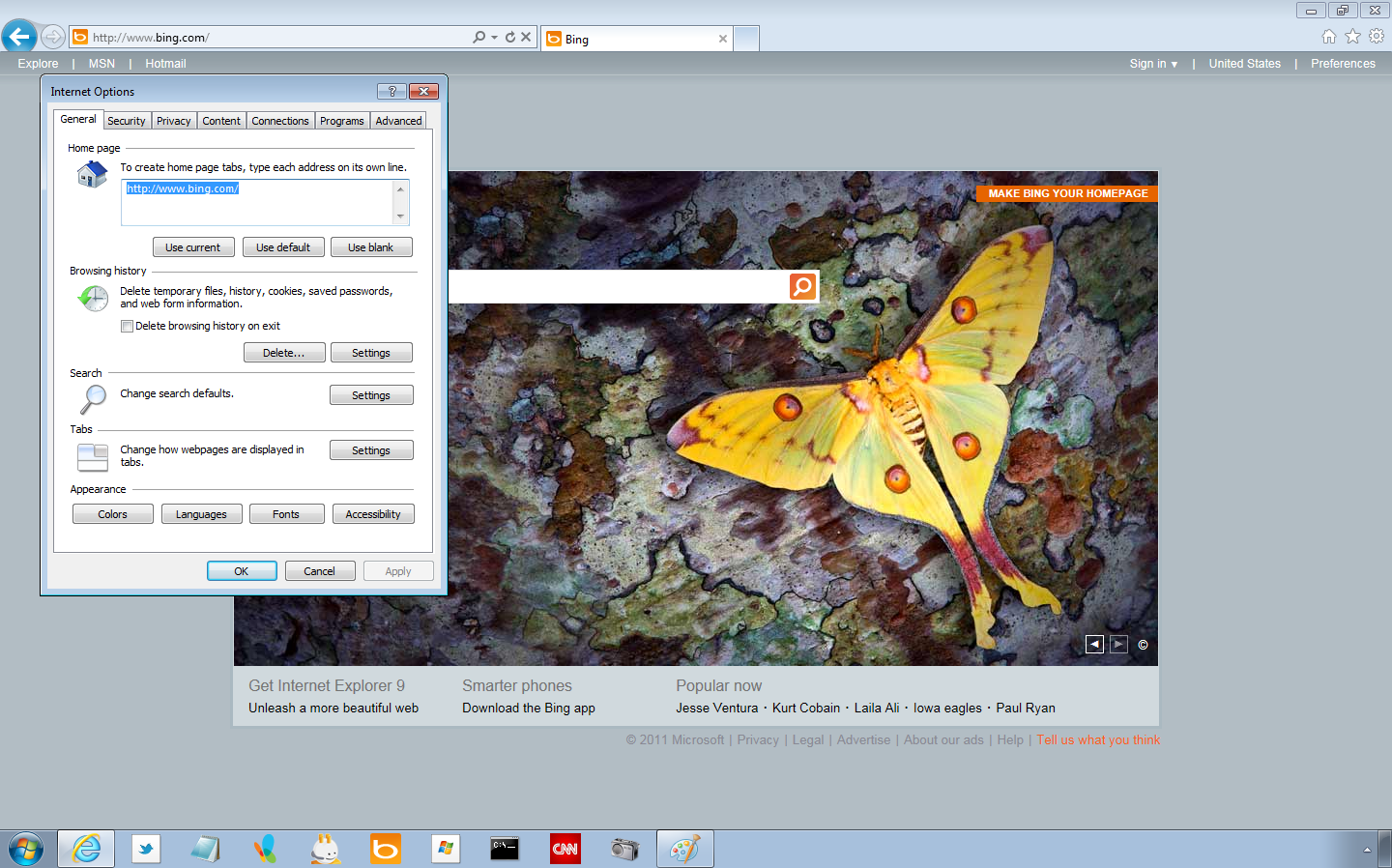 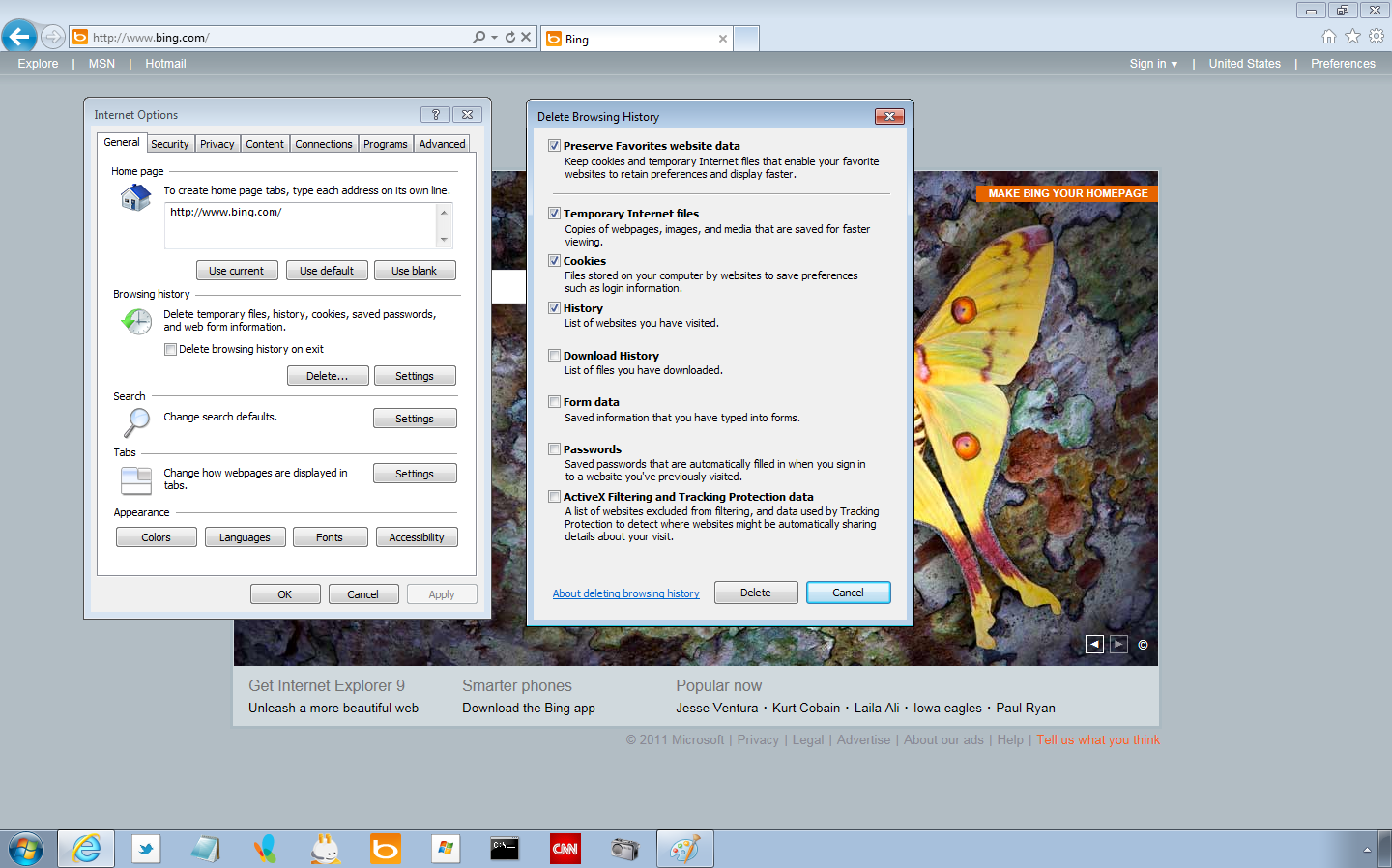 ActiveX and Internet Security
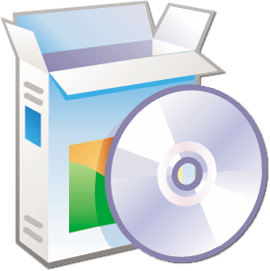 ActiveX controls – when misused – can stop computer from functioning correctly, collect personal information, or give you content you don’t want.
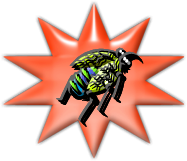 ActiveX Filtering
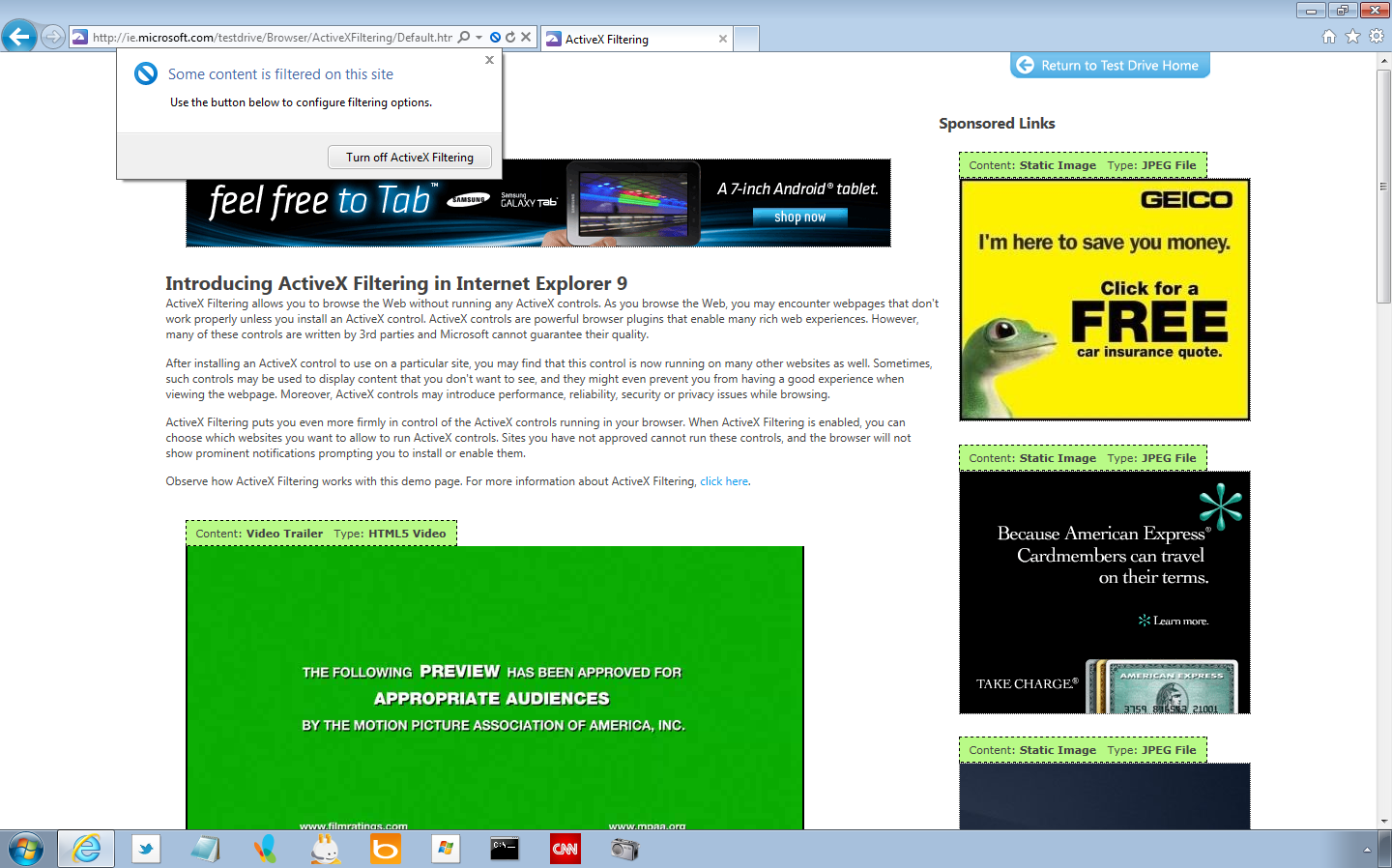 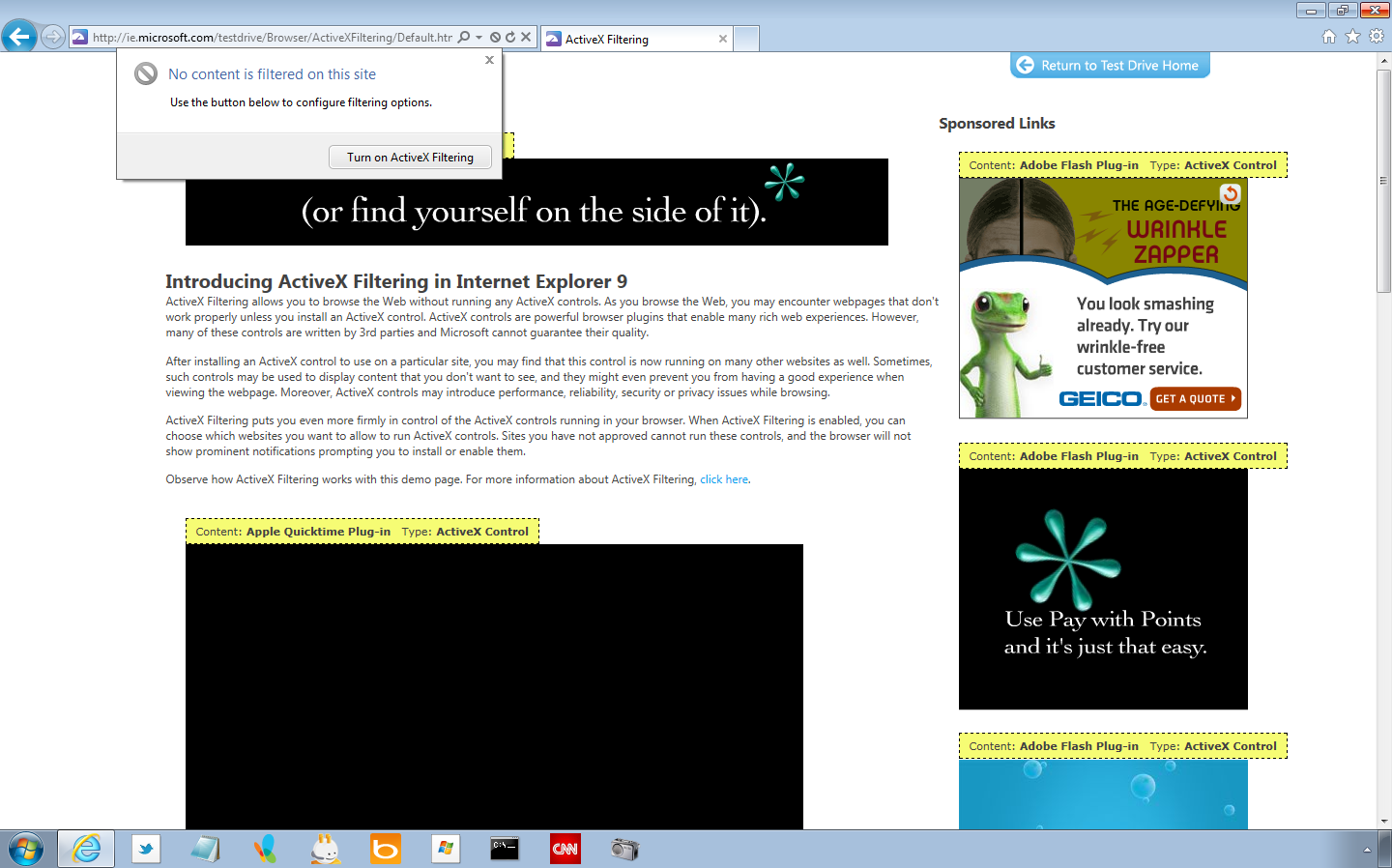 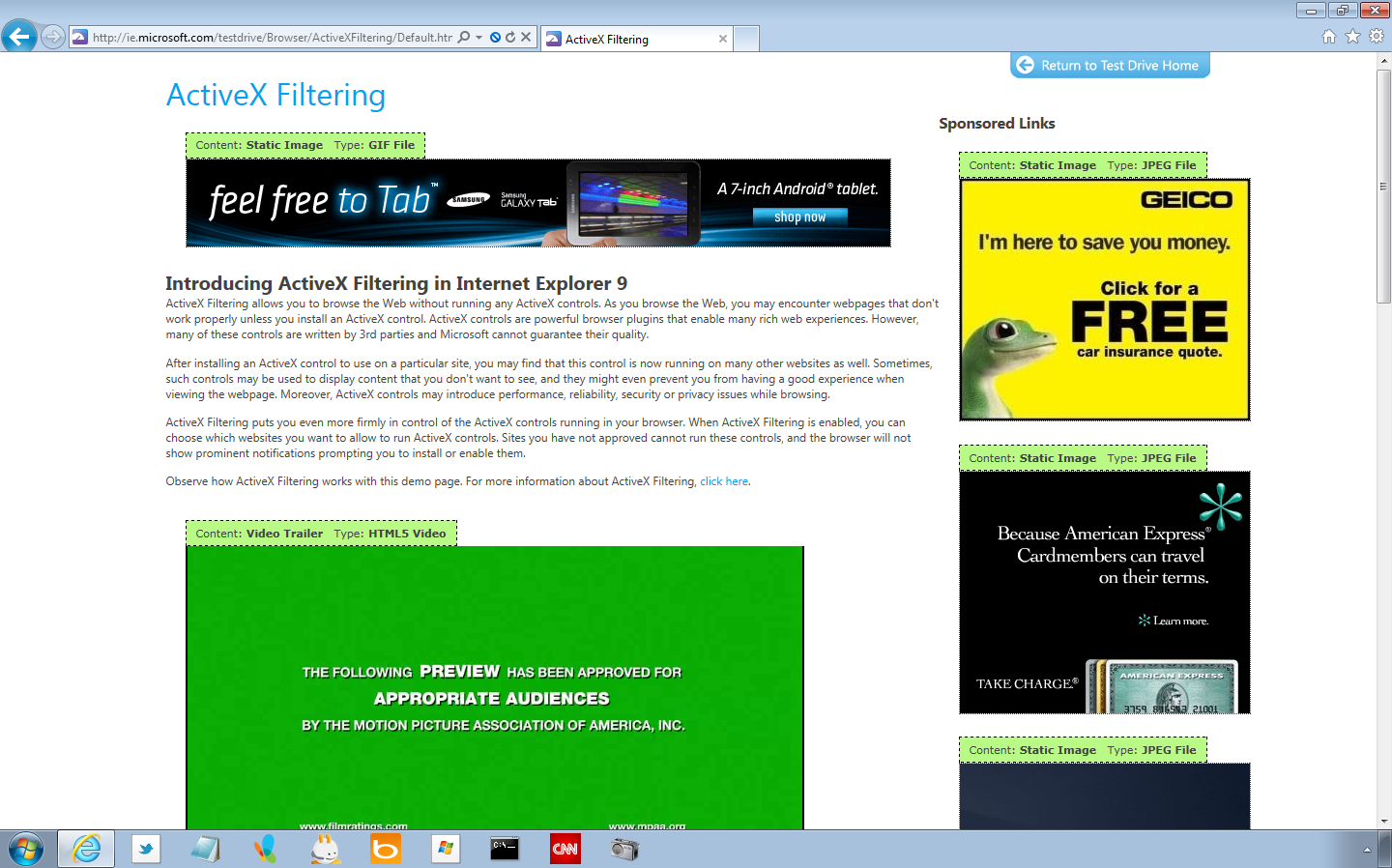 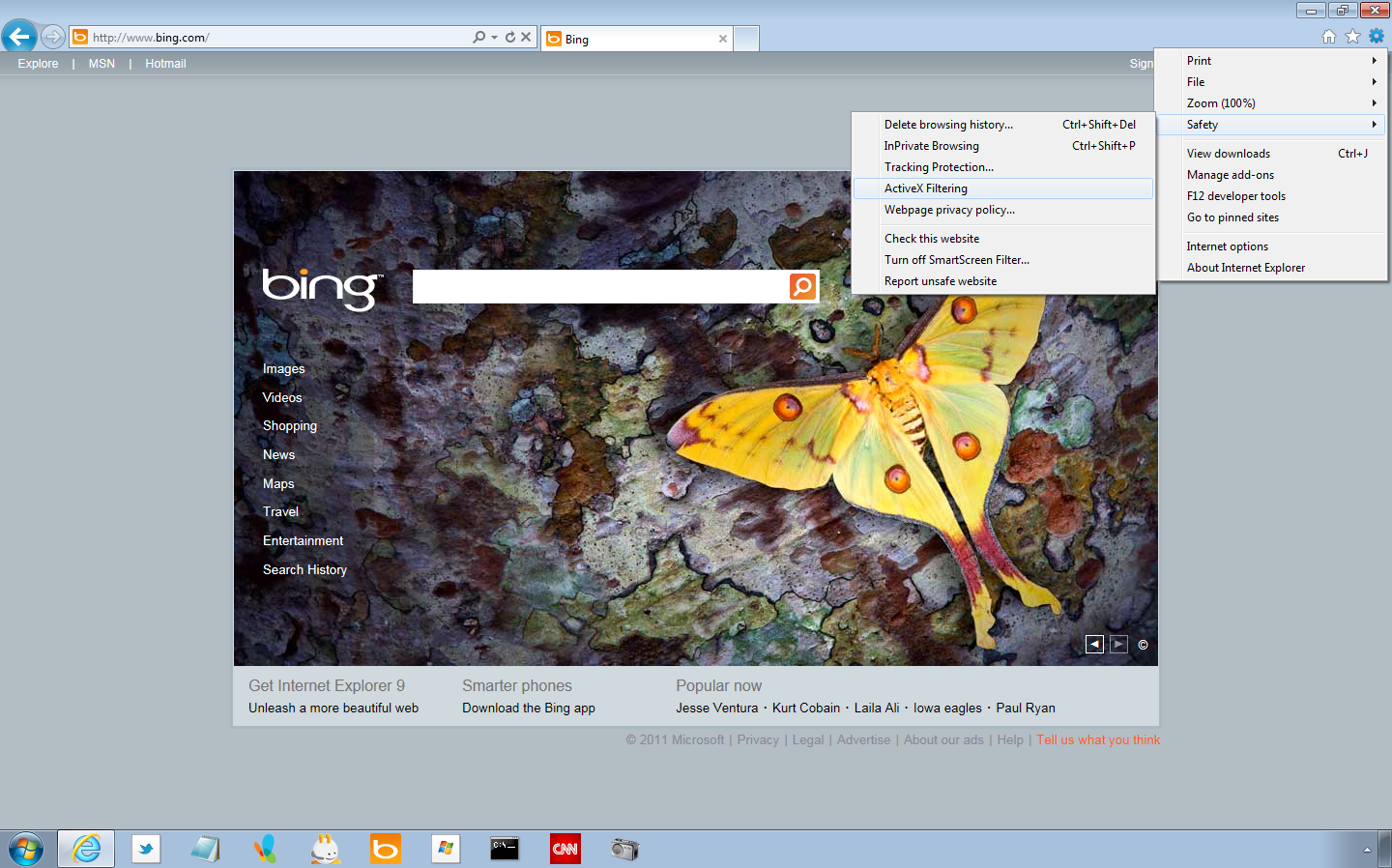 Demonstration: UI Features that Enhance Security

Review Address Bar, Search Provider Privacy, InPrivate Browsing
Tab Isolation and Recovery
Click-jacking Protection
Cross-site Scripting Filter
Application Reputation and SmartScreen Filter
ActiveX Filtering
Agenda
Reliable, Industry-leading Security
Internet Explorer 9 Security and Group Policy
Group Policy for IE 9 Security
Restrict users from making configuration changes
Configure SmartScreen Filter settings
Restrict which add-ons may be installed or run
Ensure users are not spoofed by fraudulent certificates or unsigned software
Control which HTTPS algorithms are enabled
Control which security zone settings are applied to specified sites
Reduce attack surface
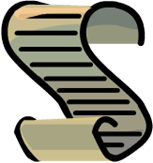 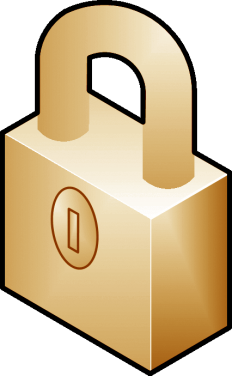 Demonstration: Configure High Security Settings in Group Policy

Configure Group Policy Settings Manually
Test Group Policy Settings
Create Group Policy Settings using Security Compliance Manager
Test Group Policy Settings
Install Internet Explorer 9 Now!
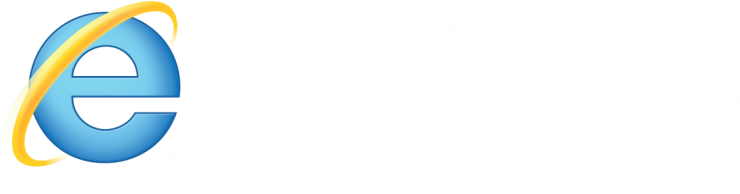 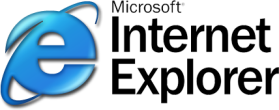 Migrate your applications off Internet Explorer 6
Download and install Internet Explorer 9
and test your site!
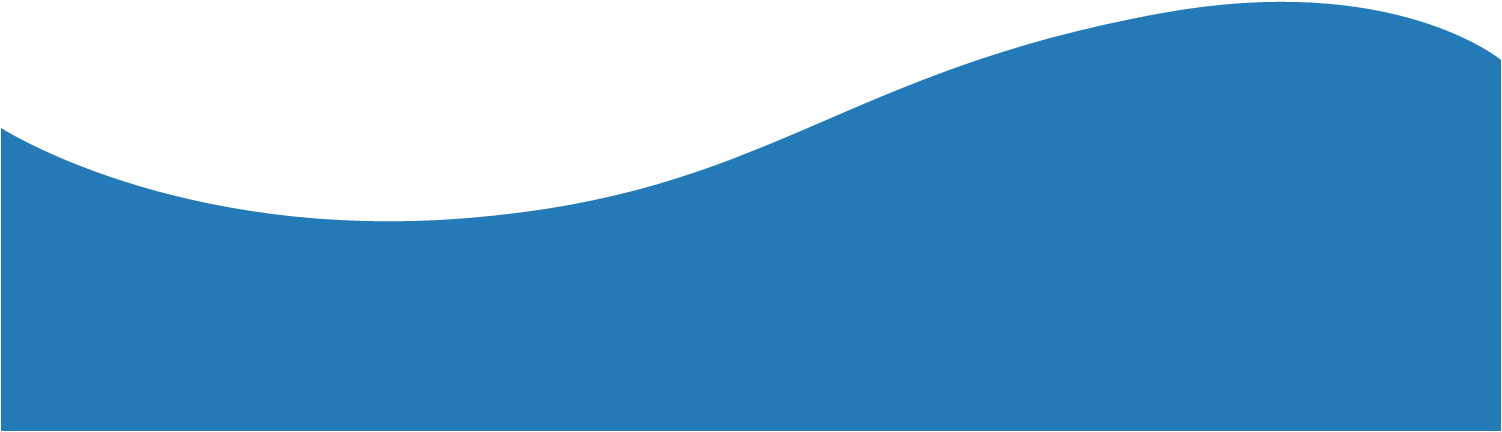 Learn more at…
http://www.beautyoftheweb.com
Questions
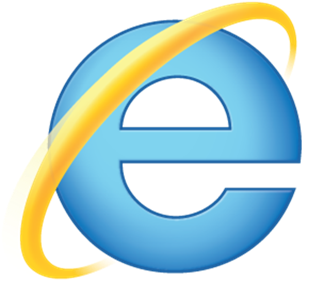 Internet Explorer 9